Id. MARKÓ KÁROLY  1793–1860 és GYERMEKEI
Ifj. MARKÓ KÁROLY            1822 – 1891
       MARKÓ ANDRÁS          1824 – 1895
       MARKÓ FERENC           1832 – 1874
       MARKÓ KATALIN          1833 – 1865 
       MARKÓ JULIANNA        1833 – ?
       MARKÓ BARBERINA      1840 – 1864?
Rozgonyi Lászlóné 2024
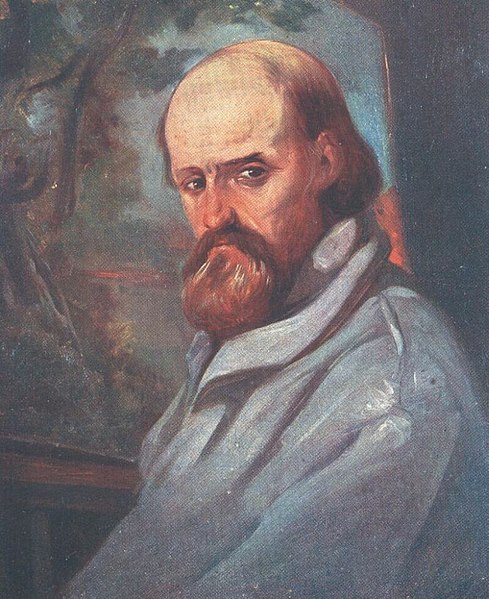 Markó Károly  
Önarckép
Id. MARKÓ KÁROLY
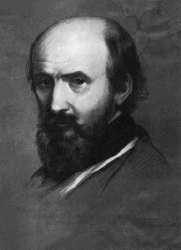 Idősebb Markó Károly, Lőcse, 1793 november 23.
  – Villa di Lappeggi, Itália, 1860 november 19.)
Az 1791. szeptember 27-én született  Markó Károly nem azonos a festőművésszel, jóllehet eddig valamennyi lexikonban, életrajzi monográfiában és művészettörténeti dolgozatban ezt az adatot fogadták el a művész születésnapjaként. 

Nem névrokonságról van szó, a tévedés „családban marad”, ugyanis a fenti dátum Markó Károly kisgyermekkorában elhalt testvére születési adata. 

A család második fiúgyermeke, Markó András Károly a néhány éve előkerült lőcsei anyakönyv szerint 1793. november 23-án született. 

Az elsőszülött fiú korai halála után a család második legidősebb gyermekét, Andrást, Károlynak kezdték el nevezni; idővel az András utónévről maga az „érintett” is megfeledkezett.
Idősebb Markó Károly, Lőcse, 1793 november 23.
  – Villa di Lappeggi, Itália, 1860 november 19.) magyar festő. 
1840-től a Magyar Tudományos Akadémia tagja, 1843-tól a  firenzei Akadémia  tanára a magyar tájképfestészet egyik megteremtője.

Művészete a 17. és 18. századi heroikus történelmi, illetve ideális tájképfestészetre épül, idilli hangulatú, mitológiai, bibliai vagy hétköznapi jeleneteket megjelenítők.  

Művei világszerte megtalálhatók köz- és magángyűjteményekben Bécstől egészen Mexikóvárosig. Ez utóbbi azért is fontos, mert a mexikói tájképfestészet Markó műveinek tanulmányozásával és másolásával született meg.
1822-től kezdve Bécsben és Kismartonban élt, 
1832-ben válthatta valóra az álmát, ekkor, több mint negyven évesen,  jutott el először Rómába és végleg Itáliába költözött, ezután a gyermekei is jobbára ott éltek.  

Római tartózkodásának 1838-ban egy súlyos betegség  a malária vetett véget. Miután kilábalt a maláriából Pisában bérelt magának egy lakást, annyira megtetszett neki a környék. 1843-ban azonban rohamosan romlik a látása, s mivel Pisában nem volt olyan szakember, akihez tanácsért fordulhatott , ezért 1843-ban átköltözött Firenzébe, az orvosa közelébe.

Firenzében élénk művészeti, társadalmi élet várta. 1843-ban a firenzei Akadémia tanárává választották.
Ekkor már Európa-szerte ismert festő volt. Rendszeresen dolgozott arisztokraták megrendelésére. Híre eljutott Magyarországra is. 1848-ban Appeggibe költözött, és ott élt egészen 1860-ban bekövetkezett haláláig. 
1853-ban hazalátogatott. 

 Ennek az útnak a hatására születtek a Puszta és a Magyar alföldi táj gémeskúttal című festményei. 1840-ben kiállítást rendeztek műveiből, az első Pesti Műkiállításon.

 Még ebben az évben a Magyar Tudományos Akadémia tagjává választották.
Főbb művei
Id. Markó Károly Csorsztin és Nedecz (1820) valamint az  Id. Markó Károly, Aggteleki-barlang-sorozat (1821) Id. Markó Károly  Uborkát tisztító lány (1831), Id. Markó Károly  Faunok elől menekülő nimfák (1831),  Id. Markó Károly Erdei út (1832),  Id. Markó Károly Tájkép Tivoli mellett (1846). 
Mitológiai témájú festményei mellett fontosak bibliai témájú képei is – így  Id. Markó Károly Krisztus megkeresztelése a Jordánban (1840),  Id. Markó Károly Tóbiás és az angyal (1843),  Id. Markó Károly Jézus Jákob kútjánál (1854).
https://hu.wikipedia.org/wiki/Id._Mark%C3%B3_K%C3%A1roly_m%C5%B1veinek_list%C3%A1ja
Id. Markó Károly és fiai festészetét nyolc mű képviseli
 A firenzei Galleria d’arte moderna a Palazzo Pitti második emeletén
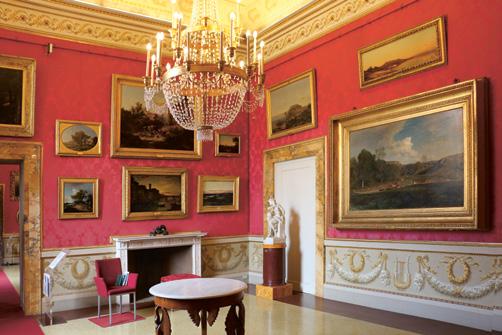 Id. Markó Károly: Csorsztin és Nedecz, 1820, Gouache, 34,7 x 48,6 cmMagyar Nemzeti Galéria, Budapest
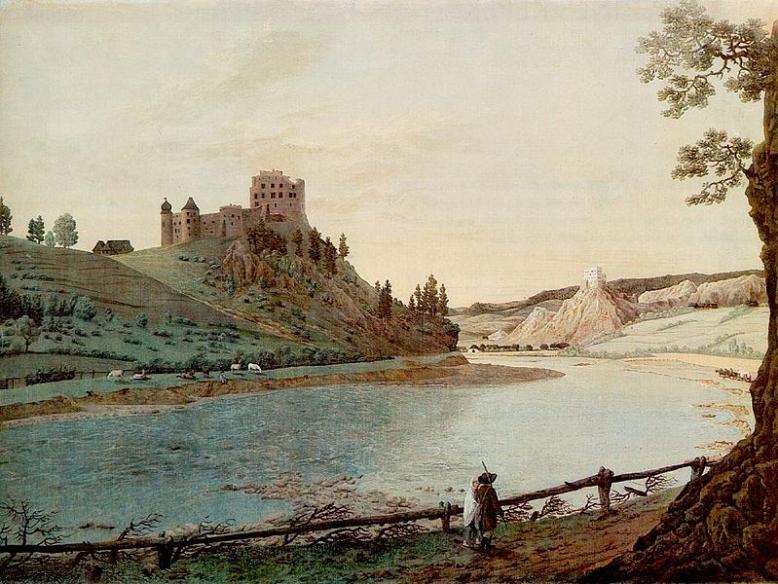 Id. Markó Károly:  A pesti orgona, (Aggteleki-barlang-sorozat),1821
 Gouache, 463 x 647 mm, Magyar Nemzeti Galéria, Budapest
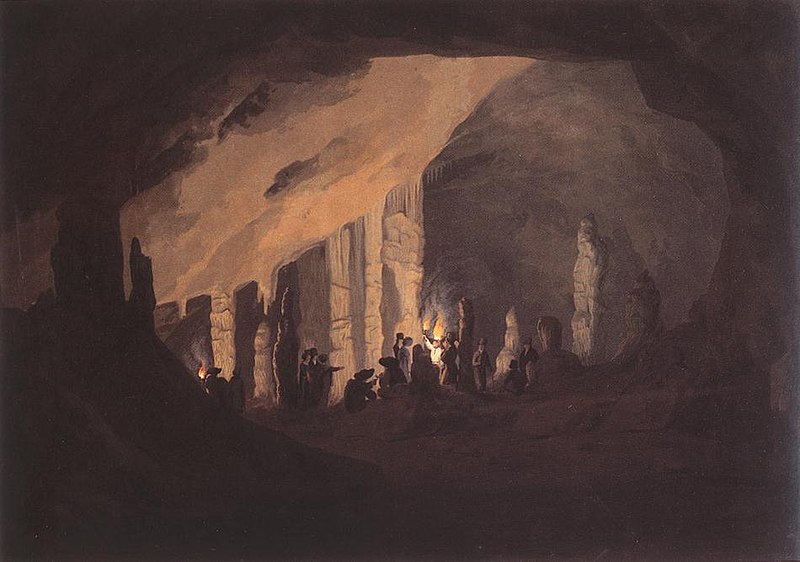 Id. Markó Károly : Visegrád, 1826-30, Olaj, vászon, 58,5 x 83 cmMagyar Nemzeti Galéria, Budapest
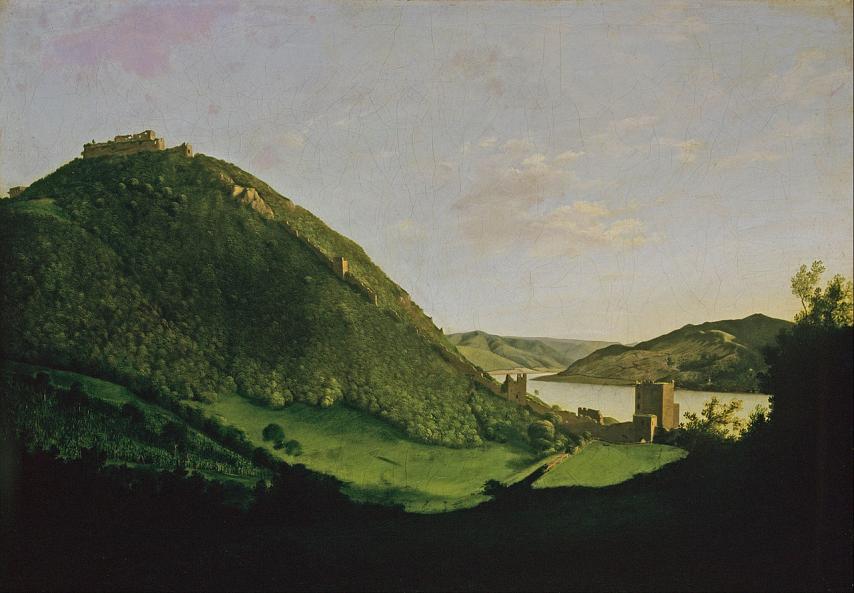 Id. Markó Károly:  Diana a vadászaton (Vadász-nimfák),1833 
 Olaj, fa, 38,5 x 52,5 cm, Magyar Nemzeti Galéria, Budapest
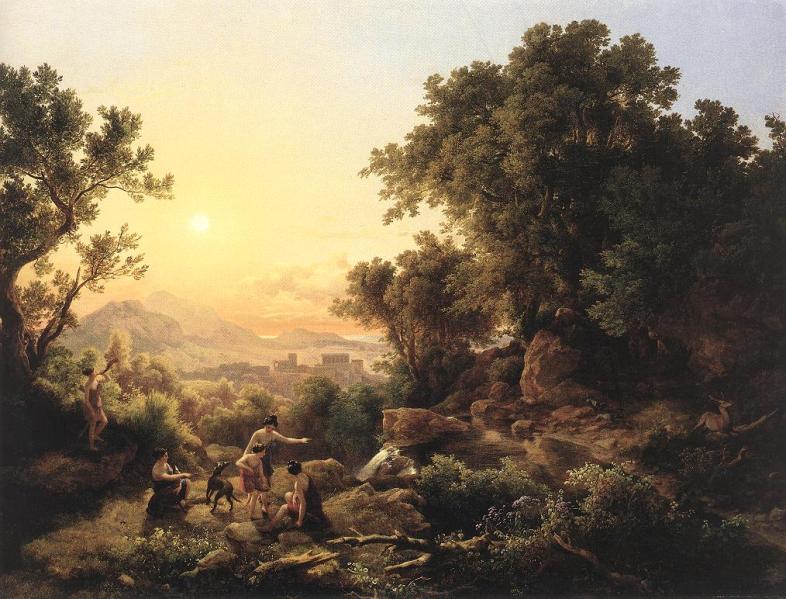 Id. Markó Károly: Asszonyok a kútnál, (Kígyóölők), 1836,  olaj, vászon 
63.5 × 84 cm, KOGART Kortárs Művészeti Gyűjtemény, Budapest
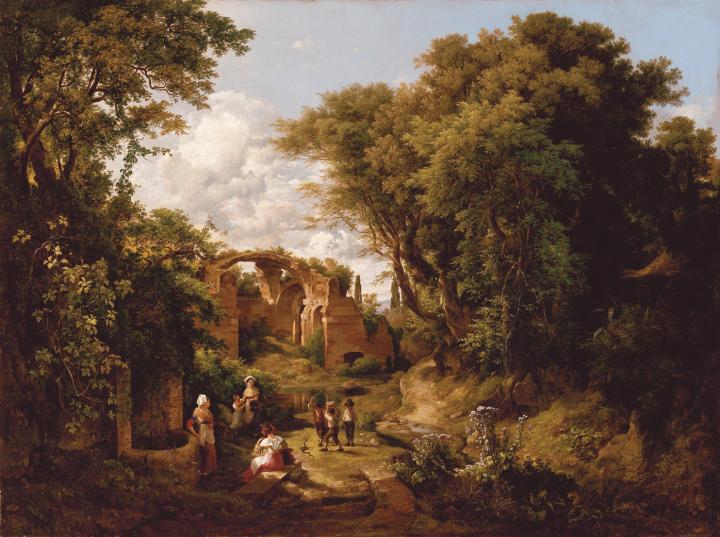 id. Markó Károly: Itáliai táj viadukttal, szivárvánnyal, 1838Olaj, vászon, 75 x 100 cm, Magántulajdon
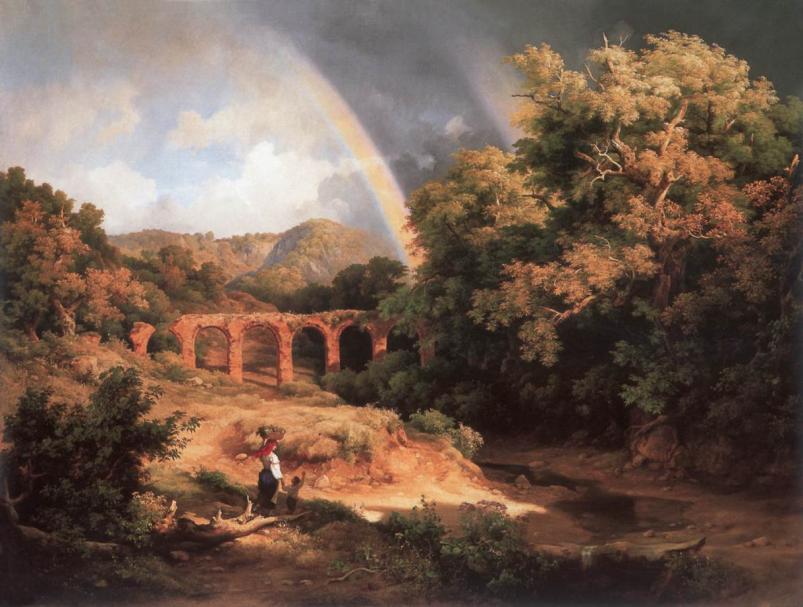 Id. Markó Károly:  Krisztus megkeresztelése a Jordánban,1840-41Olaj, fa, 44 x 64,5 cm, Magyar Nemzeti Galéria, Budapest
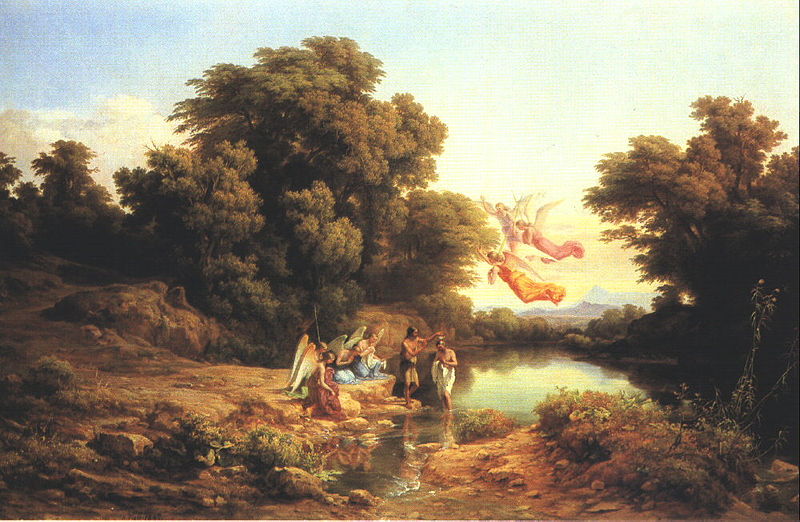 Id. Markó Károly: Tóbiás és az angyal, 1843, olaj, vászon  31,5 × 41 cm Magyar Nemzeti Galéria, Budapest
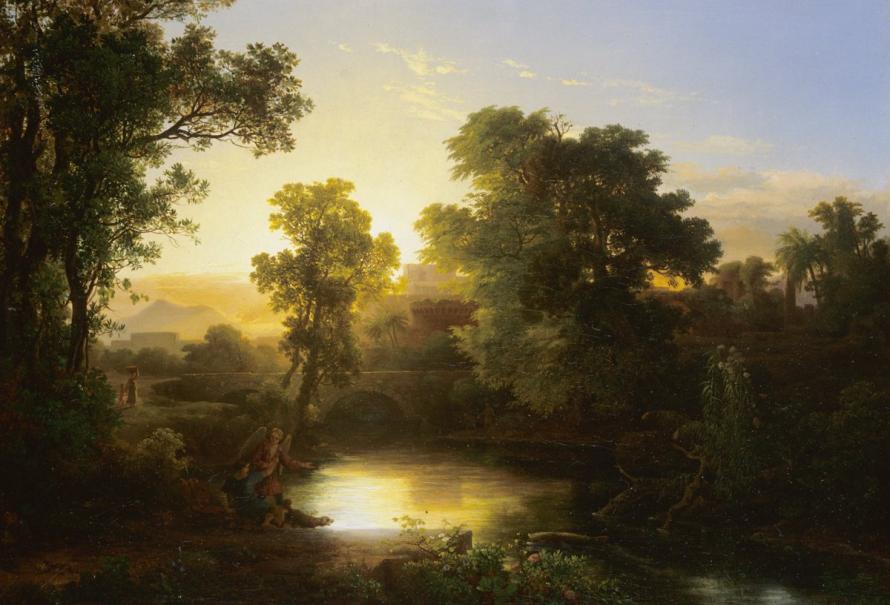 Id. Markó Károly: Tájkép Tivoli mellett szüretelő jelenettel,1846Olaj, vászon, 116 x 163 cm, Magyar Nemzeti Galéria, Budapest
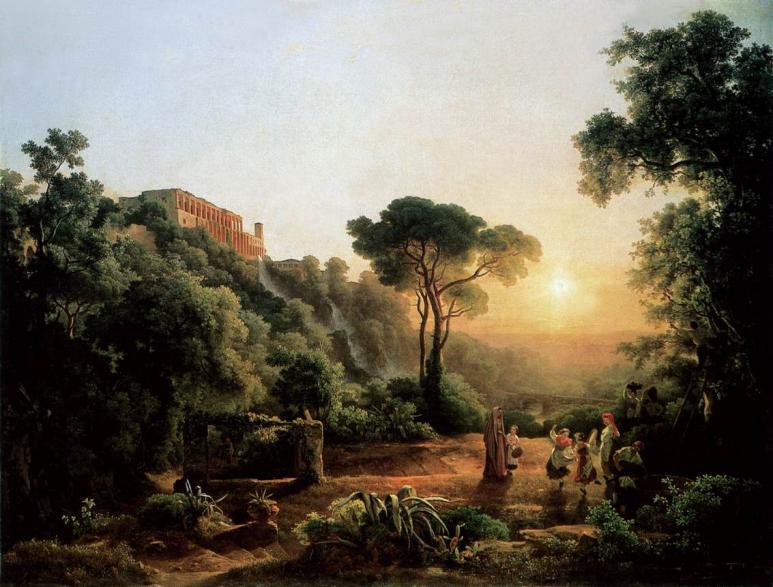 Id. Markó Károly: Tájkép Appeggiből, 1848, Olaj, vászon, 39,5 x 55,3 cmMagyar Nemzeti Galéria, Budapest
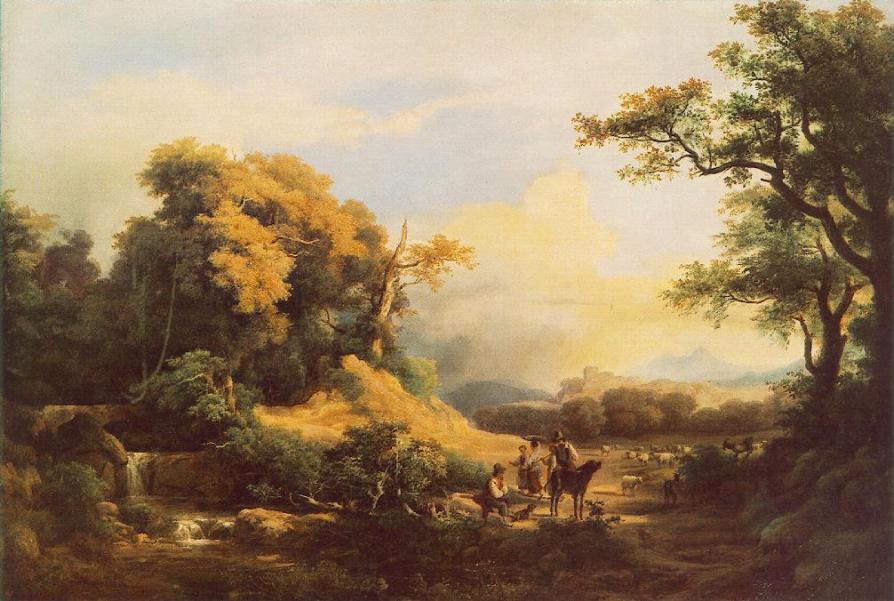 Id. Markó Károly: Magyar alföldi táj gémeskúttal, 1853, Olaj, vászon
 41 x 53 cm, Magyar Nemzeti Galéria, Budapest
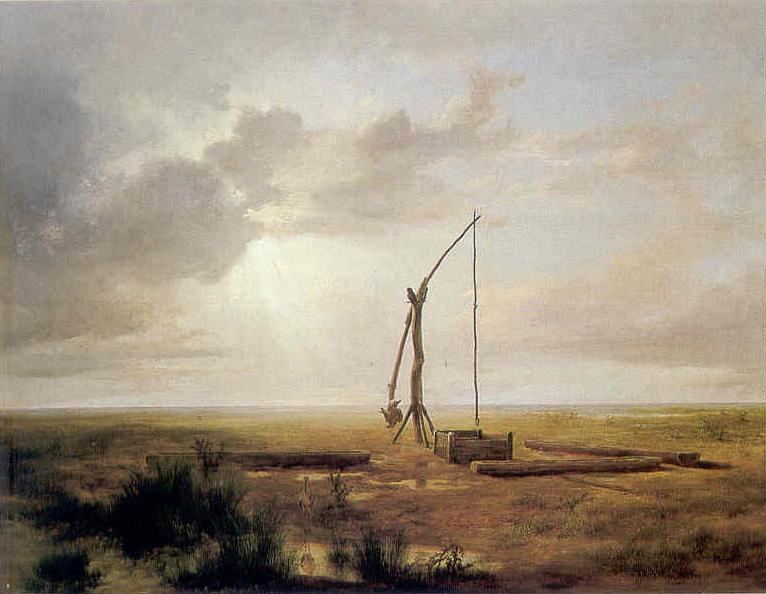 Id. Markó Károly: Táj antik templommal, - Ceruza, papír 
265 x 380 mm,Magyar Nemzeti Galéria, Budapest
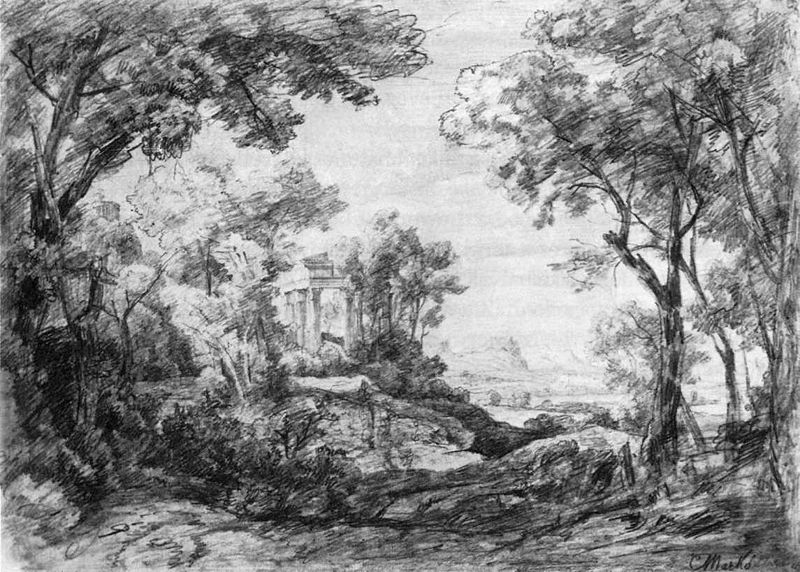 A művészetek történetében gyakran találkozunk művészcsaládokkal, sőt valóságos művészdinasztiákkal is.  
A magyar művészet egyik legjelentősebb 19. századi művészcsaládjának három generációjában mintegy nyolc művésszel találkozunk. 
Idősebb Markó Károly és gyermekeinek története szinte külön fejezete a magyar képzőművészetnek. Festőként érvényesülő fiai (András és ifjabb Károly), sőt Károly révén unokája, Enrico/Henrik mellett két igen tehetséges lánya is volt, Katalin és Barberina.  
Rohamosan romló látása miatt Barberina segítette apját a kisalakos jelenetek megfestésénél, ő azonban Katalin lányát tartotta igazán tehetségesnek, akinek a Galériában őrzött egyetlen ismert festményének címe mi más lehetne, mint Eszményi táj.
https://www.artmagazin.hu/files/magazine_pdf/artm_82_compressed.pdf
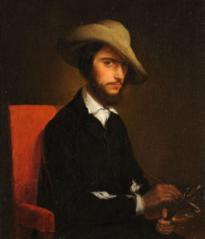 ifj. MARKÓ KÁROLY
Ifj. Markó Károly (Pest, 1822. január 22. – Moszkva, 1891) festőművész, id. Markó Károly festő legidősebb fia. Kisgyermek volt, amikor az egyik testvére játék közben kiszúrta a bal szemét.
Tekintettel arra, hogy neve apjáéval azonos, festményein a Carlo nevet használta.
1836-ban kezdte meg tanulmányait a bécsi akadémia tájképfestészeti osztályán. 1838-ban költözött Pisába apja meghívására, innentől az ő oldalán nyert kiképzést Firenzében. Édesapja festészeti irányához hű is maradt mindvégig. Tanulmányutat tett Rómában és Firenzében.
 Firenzében tanította Obolensky orosz hercegnő lányait is, később az ő meghívására tette át lakhelyét Moszkvába 1885-ben, miután felesége meghalt.  
Festői stílusa nagyon sokban emlékeztet apjáéra, gyakorlatlan szem akár össze is tévesztheti az idősebb és az ifjabb Markó Károly alkotásait.
Képei közül nevezetesebbek: Részlet Terracinából, Eszményi tájkép, Carrara vidéke, Részlet Elba szigetéről, Hegyi részlet, Siena látképe és vidéke.
Az ifjabb Markó apjához való viszonya egyáltalán nem volt harmonikusnak mondható. Volt, hogy egyszerűen kifosztotta apja műtermét, s eladta a képeit, mert pénzzavarban volt.  

Máskor azonban épp az apja kért tőle pénzt kölcsön. Az ifjabb Markó rendszeresen küldött képeket a pesti kiállításokra, s élete végéig készült arra, hogy egyszer meglátogassa szülővárosát.
 
 Pesti barátaival, Telepy Károllyal és Ligeti Antallal német és olasz nyelven levelezett, de leveleiből szinte csak az elkeseredés és panasz hangjai hallatszanak: nem tud eladni, Magyarországon nem kap megrendelést, „szegény Markó fivéreket nem veszik számításba, mintha törökök vagy kínaiak lennének!” – panaszkodik egy 1873-as levelében.
https://mng.hu/egy-felszemu-festo/
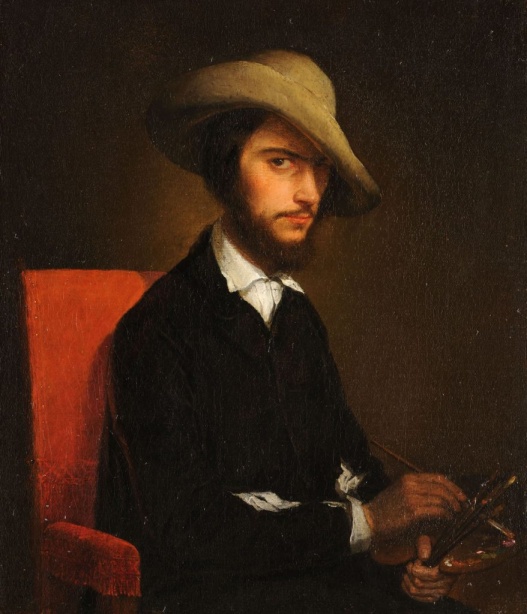 Kovács Mihály 
Ifjabb Markó Károly arcképe 
1843olaj, vászon 
36,5 × 31,5 cmMagyar Nemzeti Galéria, Budapest
ifj. Markó Károly: Táj utassal az ösvényen, 1851Olaj, vászon, 58 x 80 cm, Magángyűjtemény
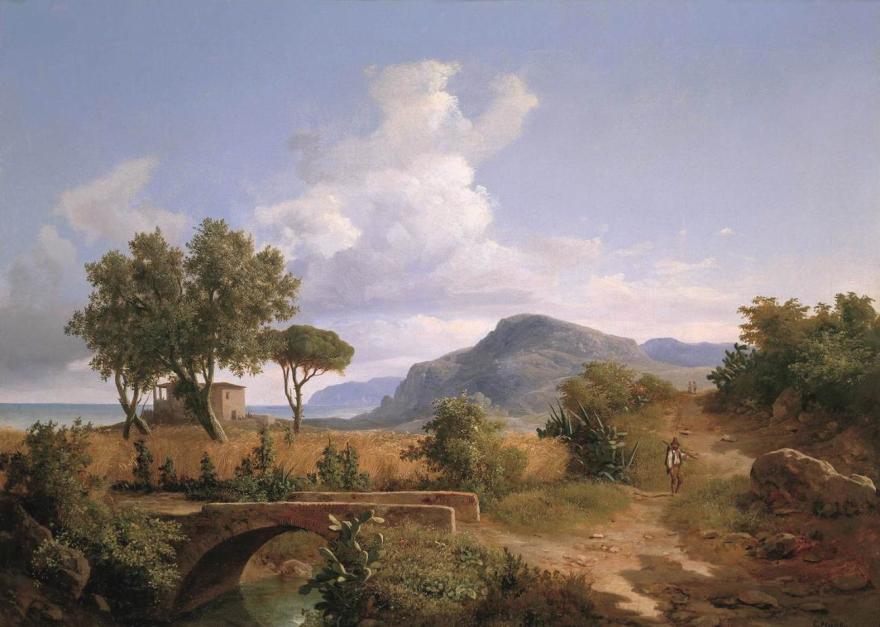 ifj. Markó Károly: A Trasimeno tó látképe - Olaj, fa, 19 x 25 cmMagángyűjtemény
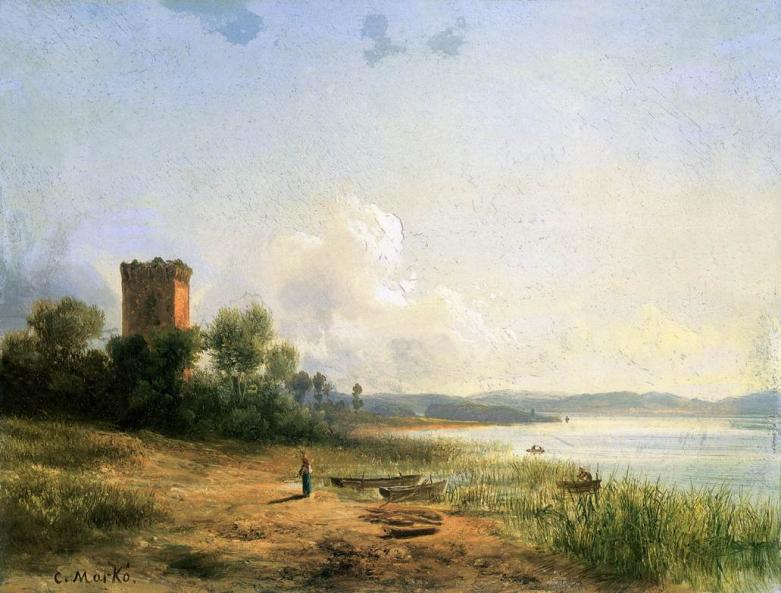 ifj. Markó Károly: Szerelmesek olasz tájban, 1853, Olaj, vászon
 75 x 99 cm, Magántulajdon
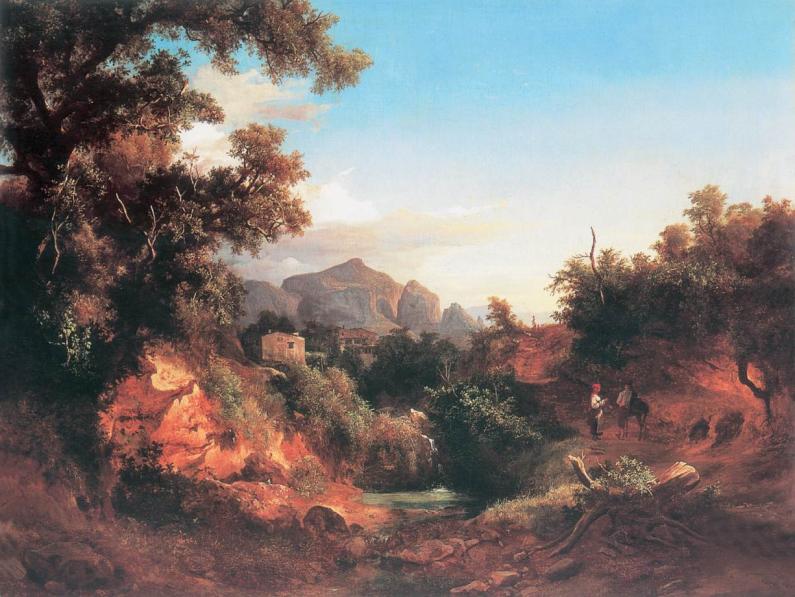 ifj. Markó Károly: Kirándulás Olaszföldön, 1862Olaj, vászon, 24,5 x 32,5 cm,Magántulajdon
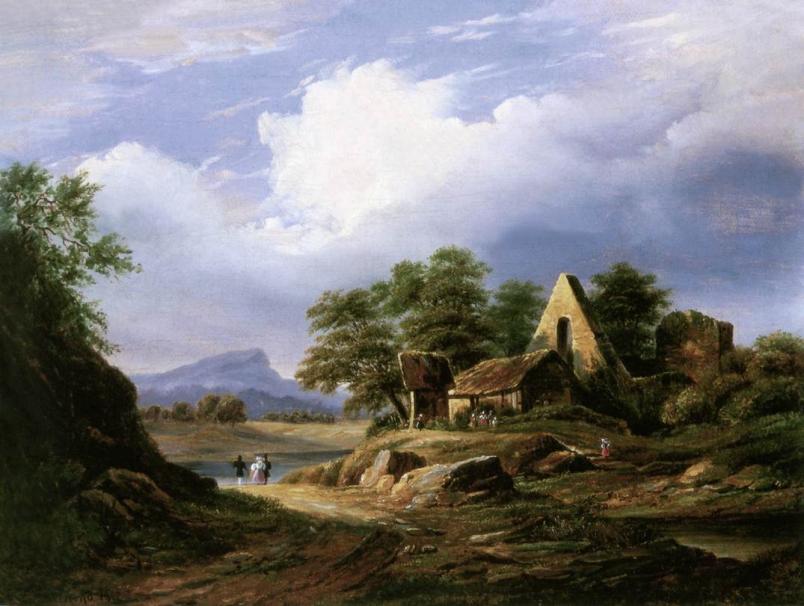 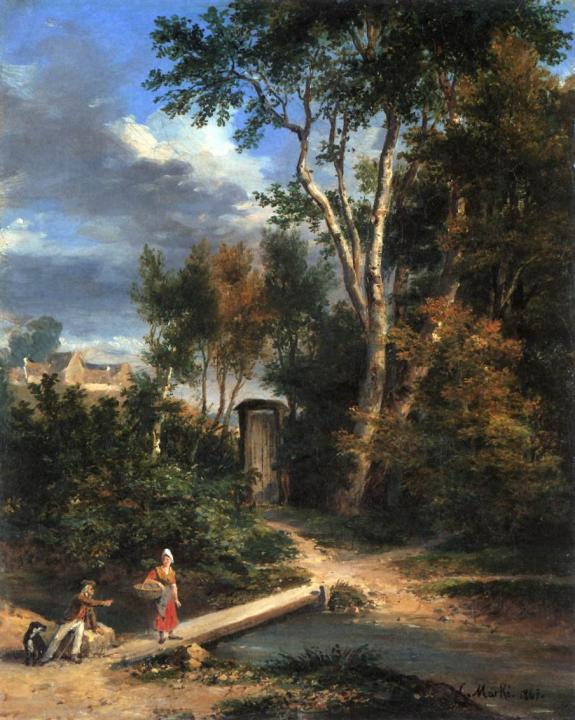 ifj. Markó Károly Folyóparti jelenet1867Olaj vászon  
27 x 22 cmMagángyűjtemény
ifj. Markó Károly: Ailoi erdőrészlet Korzikában, 1870-es évekOlaj, vászon, 70 x 100 cm, Magántulajdon
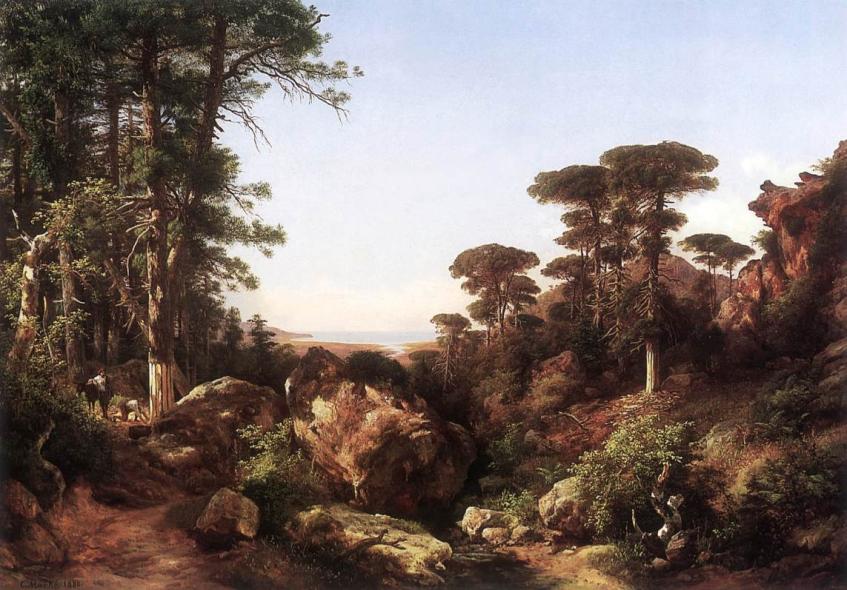 ifj. Markó Károly:  Pisa mellet, 1878, Olaj, vászon, 99 x 132 cmMagángyűjtemény
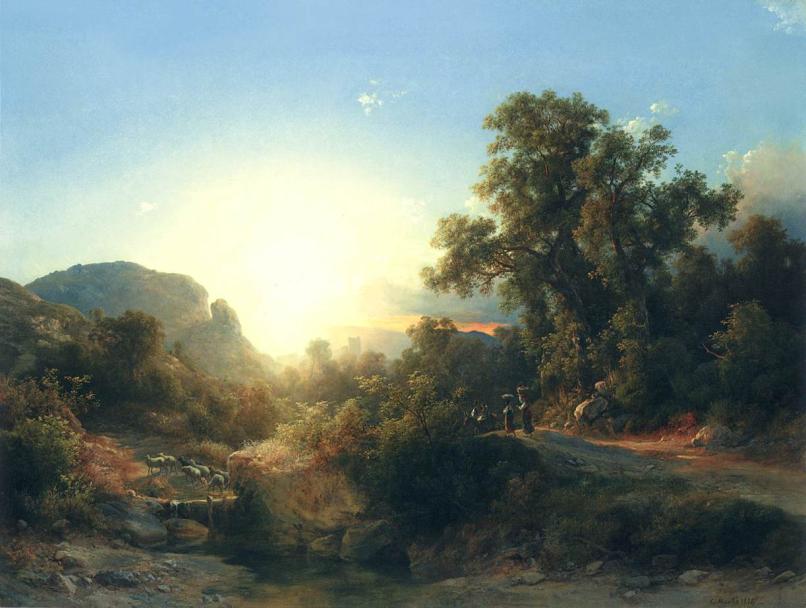 ifj. Markó Károly: Erdei úton, 1886,Olaj, vászon, 86,5 x 116,5 cm
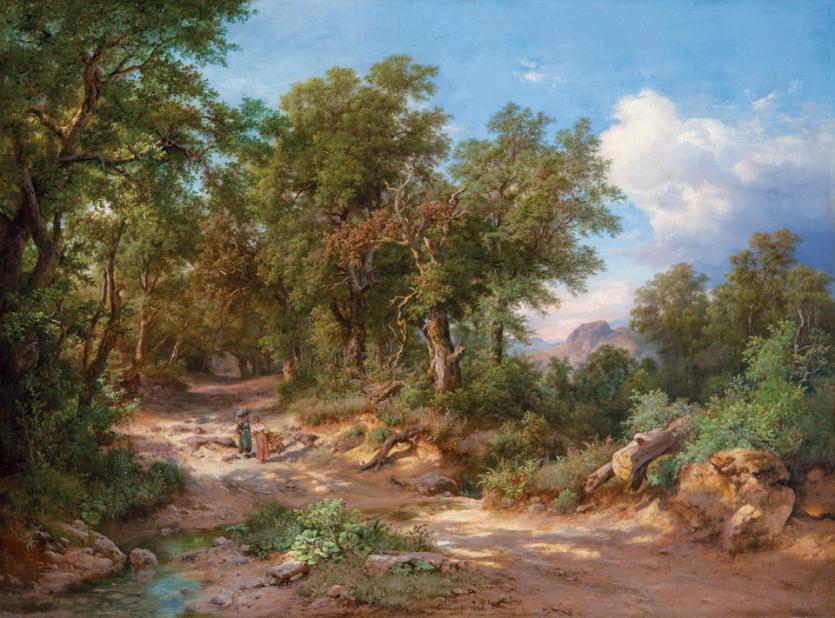 MARKÓ HENRIK (ENRICO)
 (1856 ?–1921?)
Markó Henrik ifjabb Markó Károly egyetlen fiaként Firenzében született az 1850-es évek közepén és valamikor 1920 körül halt meg a Genova közelében lévő Lavagna városában.
Aki megemlítette a Markó gyerekeket, leginkább epigonokként, az apa stílusának utánzóiként tette. 
De hogy az unokák között is volt olyan, aki tájképfestőként a nagyapa mesterségét folytatta, erről csak akkor értesülünk, ha az olasz nyelvű irodalmat nézegetjük, mert a hazai lexikonokban, a korszakot ismertető kézikönyvekben Markó Henrik (vagy Enrico) nevét hiába is keresnénk. 

Kevés adat maradt fenn életéről, ezekben születési és halálozási évszámai is eltérően szerepelnek.
Gyermeke nem volt, így a Markó-család férfi ága vele halt ki. Anyja, Annunziata,  grófi származású volt, a történelmi gyökerekkel rendelkező Orsini család leszármazottja.  

Az olasz nyelvű irodalom Henriket úgy tartja számon, mint az erdők és vidéki tájak festőjét, aki alapvetően Firenze környékén dolgozott, de egy időben Liguriában is működött,
Idal 800900 Ligur Művészeti Dokumentációs Intézet
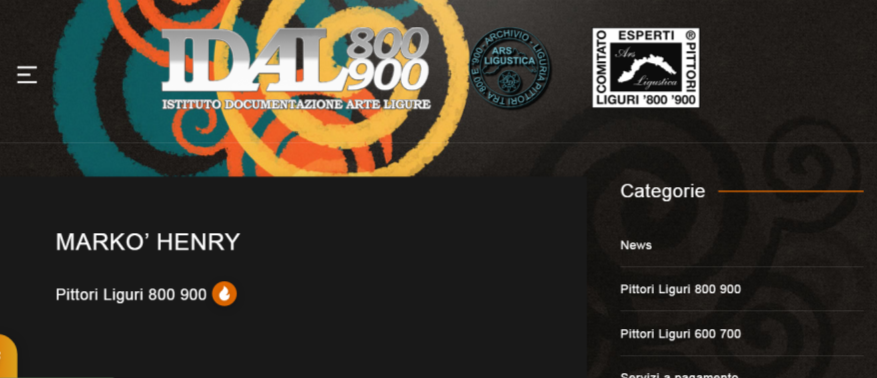 https://www.pittoriliguri.info/pittori-liguri/pittori-liguri-800-900/marko-henry/
Idal 800900 Ligur Művészeti Dokumentációs Intézet 
(Via Camillo Benso Conte di Cavour, 11 , 16036 Recco – Genova)
Henry Markò ligur festő,  1855-ben Firenzében született Henry Markò jelentős érzékenységű táj- és tengerfestő, aki kétségtelenül kapcsolódik a 19. század végének festői hagyományához, romantikus utalásokkal.Az osztrák Andrea Markò vezette festődinasztia leszármazottja a 19. és 20. század között ügyes szcenográfiai rendszerrel jellemezhető alkotások sorát festette: a Ligur Riviéra ritka tengeri tájait, ragyogó és részlet gazdag kivitelezését, számos erdős tájat, olykor figurákkal megelevenítve, és gyakori kilátással olyan városokra, mint Firenze, Róma, Genova, Sestri Levante, amelyek állandó munkásságát demonstrálják az ország egész területén, így kapcsolatba kerülve a kor legkiemelkedőbb festői személyiségeivel, többek között, mint a ligur festő,  Antonio Discovolo(1876-1956) anélkül, hogy a képi látásmódját  befolyásolta volna.
Tevékenységének nagy része Toszkánában, különösen Firenzében zajlik, ahol ráadásul Andrea Markò és az ifjabb Carlo Markò folytatta az apjuk, az idősebb Carlo Markò (1791-1860) által alapított tájiskolát .Iskola, amely akkoriban a modern tájfestészet legfejlettebb képi példáit képviselte, a "forradalmi" toszkán Macchiaioli mozgalom megjelenése előtt.Valójában Andrea és tanítványai munkái különösen az Arte del Calame -ből és a Barbizon-iskolából származnak .Henry Markò művészi pályafutása utolsó szakaszában végleg Liguriába, Lavagna-ba költözött, ahol a helyi tájat kedvelte.Művei számos magángyűjteményben találhatók Olaszországban és külföldön .
Markó Henrik:  Ravennai fenyőerdő , olaj, vászon 29 x 48 cm
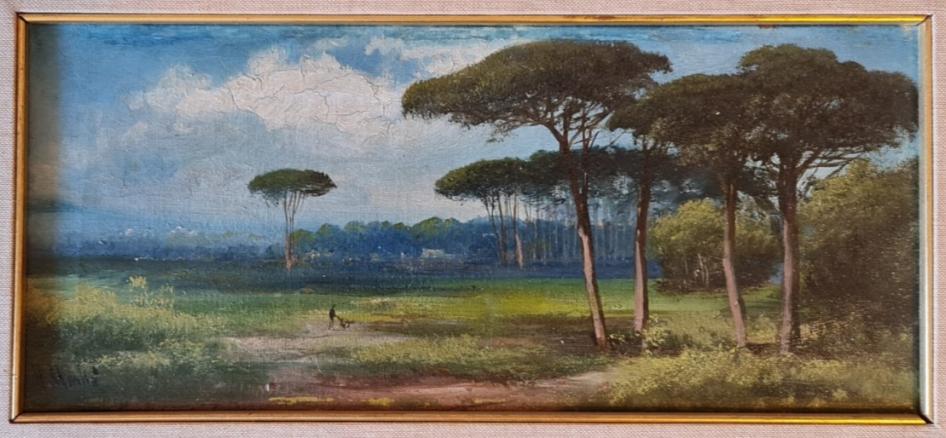 Markó Henrik: Buda a ferencvárosi partról, olaj, vászon, 60,6 x 100,5 cm, (jelzés: H Markó 1869 [?]), BTM Fővárosi Képtár Festészeti Gyűjtemény, Budapest
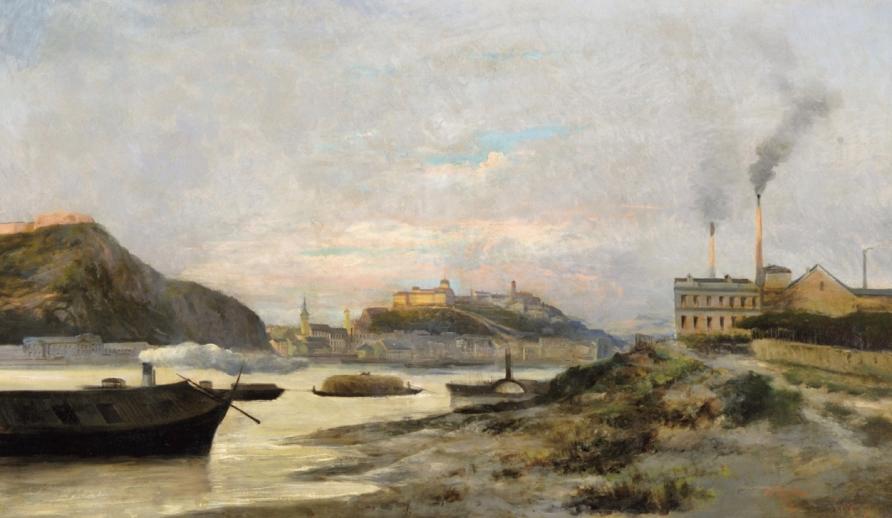 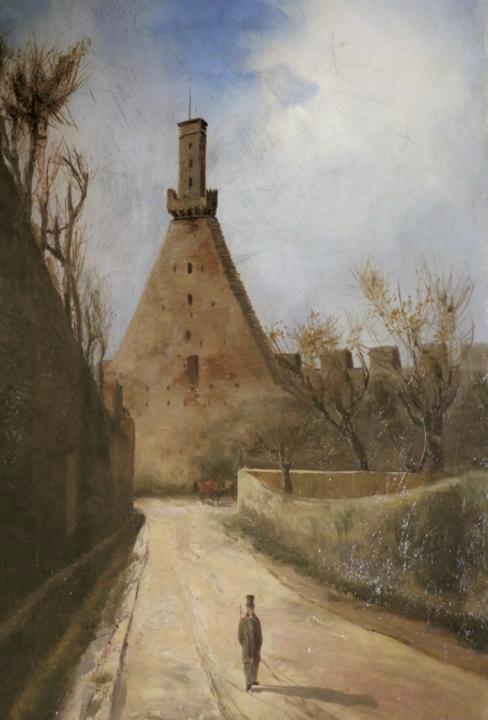 Markó Henrik 
 A Porta San Gallo közelében lévő  Maglio torony látképe 1871 
olaj, vászon 
43 × 31 cm
 (jelzés: E. Markò,1871) 
Galleria d’arte moderna di Palazzo Pitti, Firenze
Markó Henrik: Toszkán táj, olaj, vászon, 30 x 55,5 cm
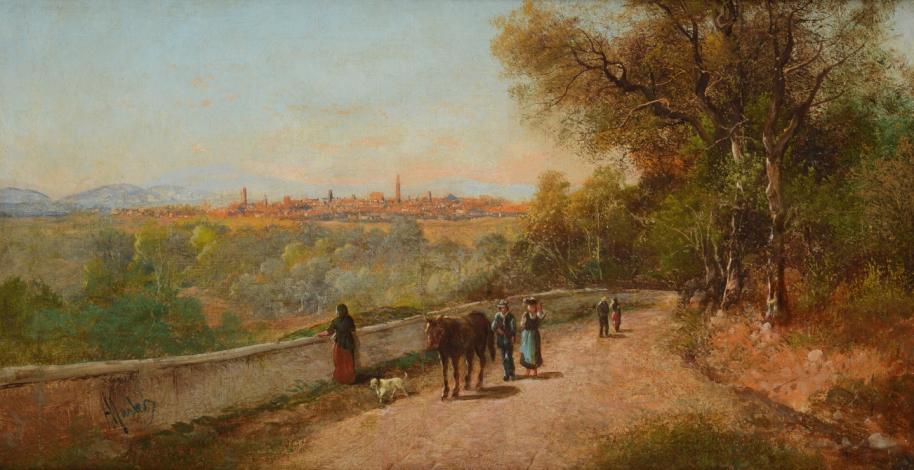 Markó Henrik: A Southern View, (Déli látkép?), olaj, vászon, 38 x 61 cm
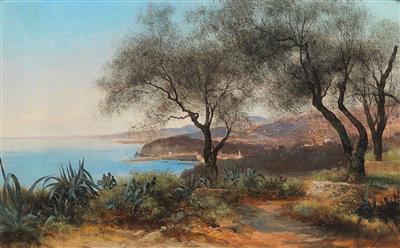 Markó Henrik: Erdei patak, olaj, vászon, 41 x 61 cm
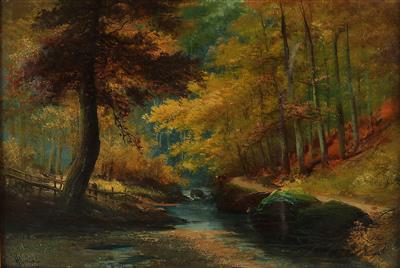 Markó Henrik: Táj fenyőerdővel és patakkal, olaj, vászon, 60 x 98,5 cm
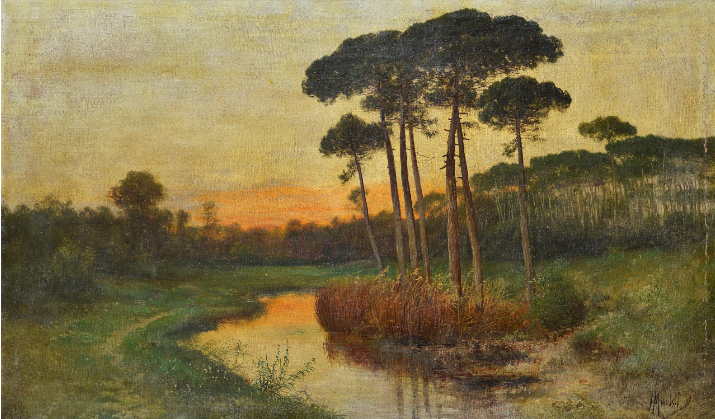 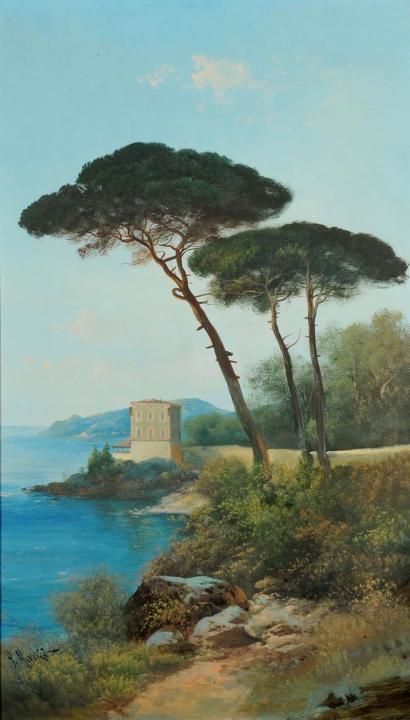 Markó Henrik 
Tengerparti kilátás 
Olaj, vászon 
81 x 47 cm
https://www.invaluable.com/artist/marko-henry-9qy9n7ba4r/
ADATHIÁNYOS FESTMÉNYEK
Markó Henrik
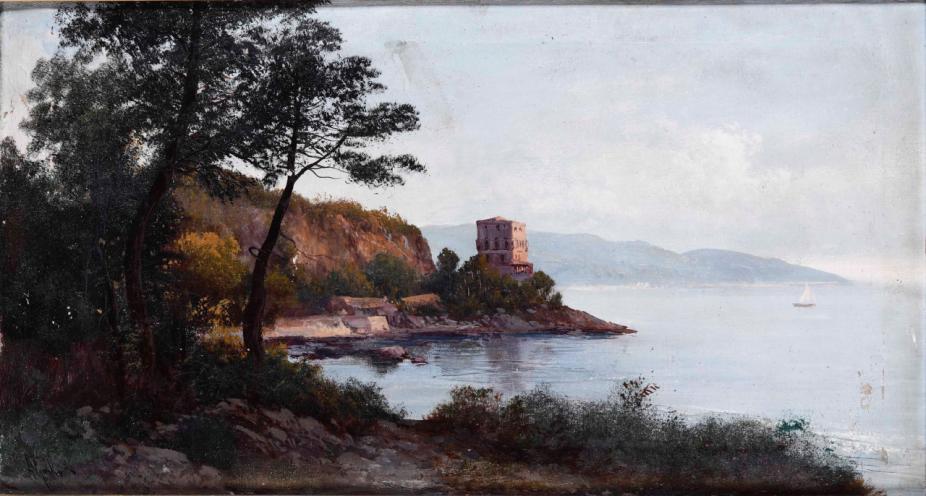 Markó Henrik
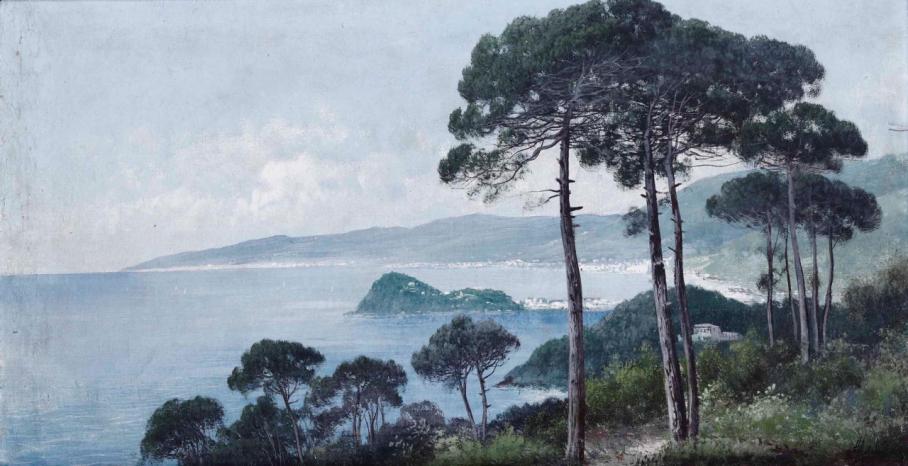 Markó Henrik
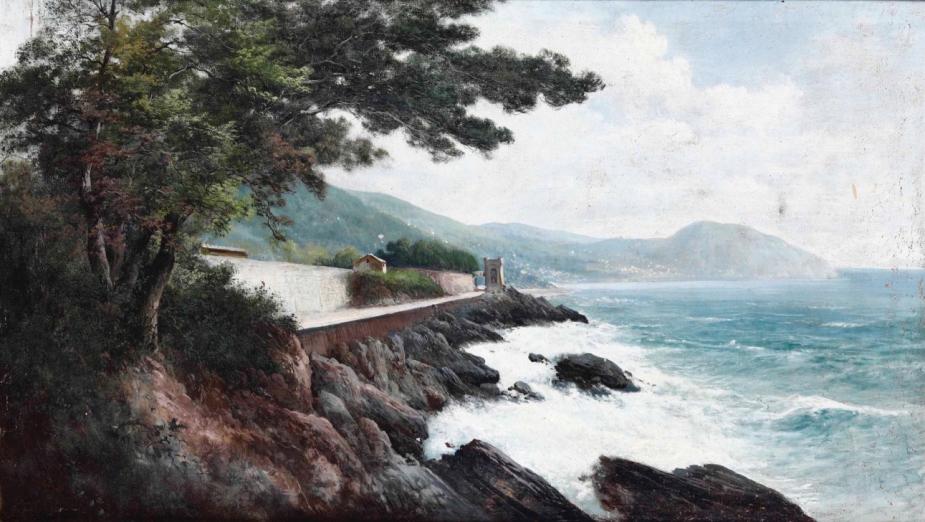 Markó Henrik
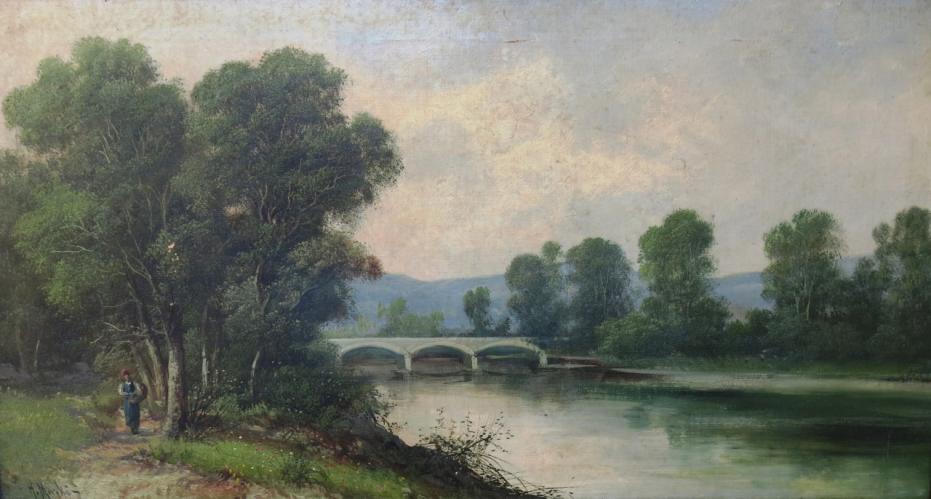 Markó Henrik
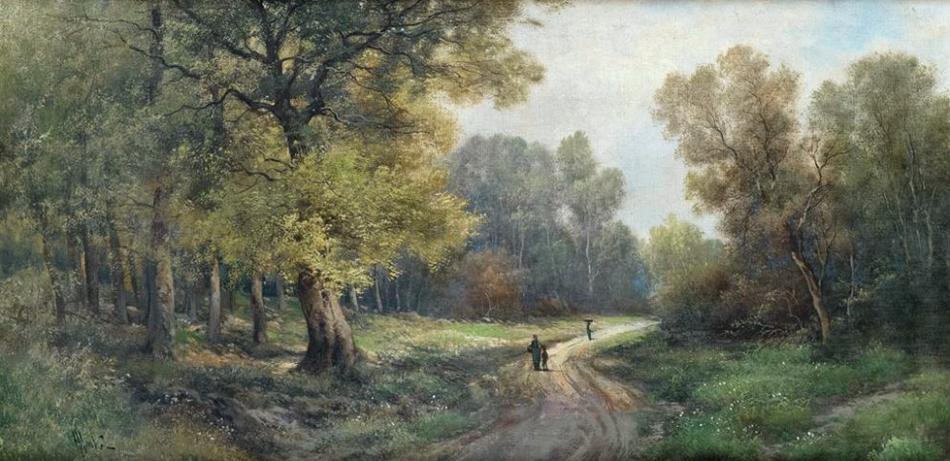 Markó Henrik
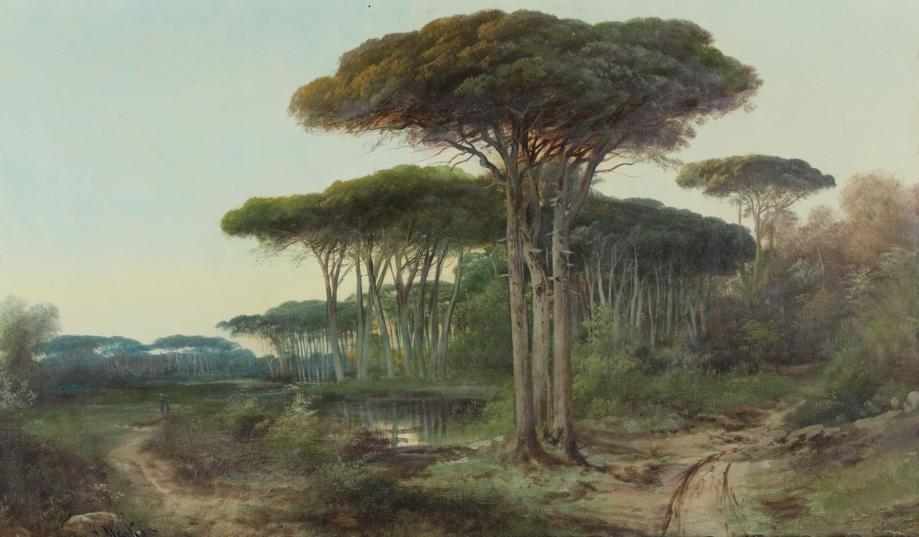 Markó Henrik
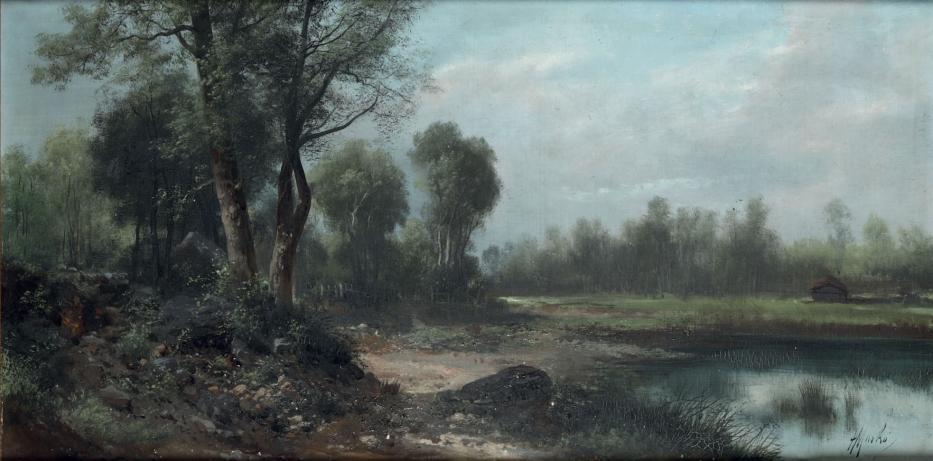 Markó Henrik
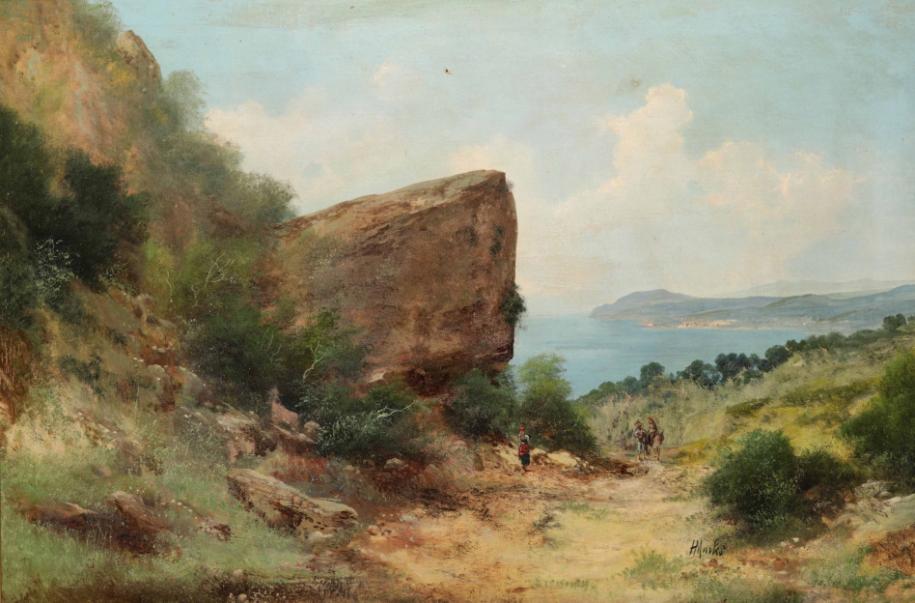 Markó Henrik
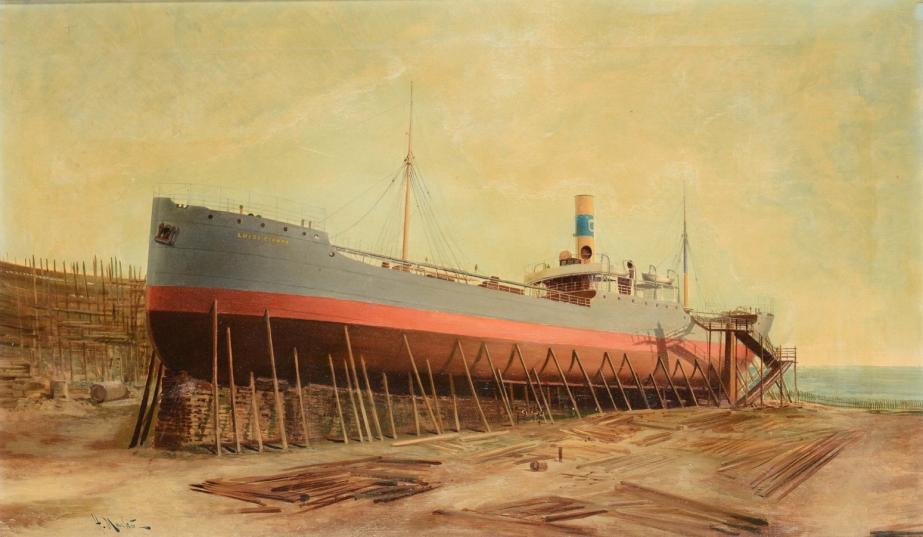 Markó Henrik
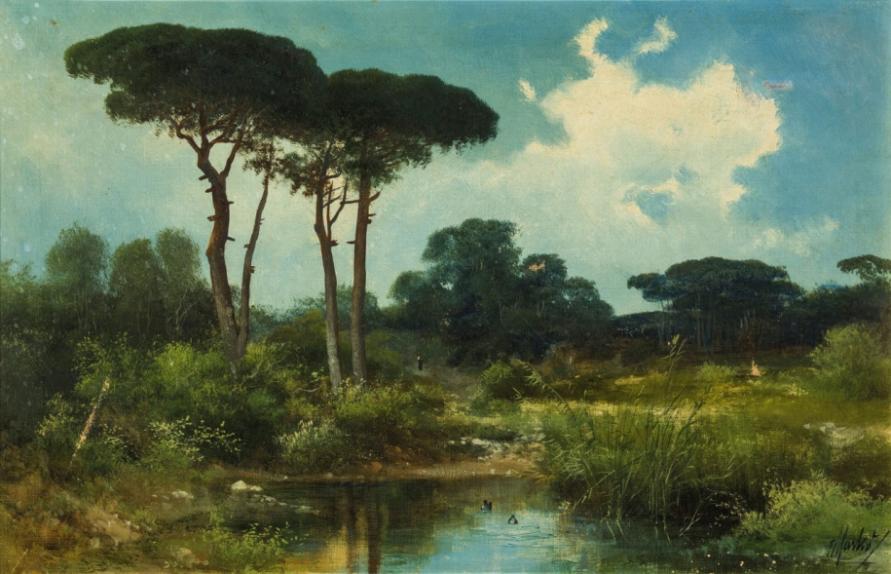 Markó Henrik
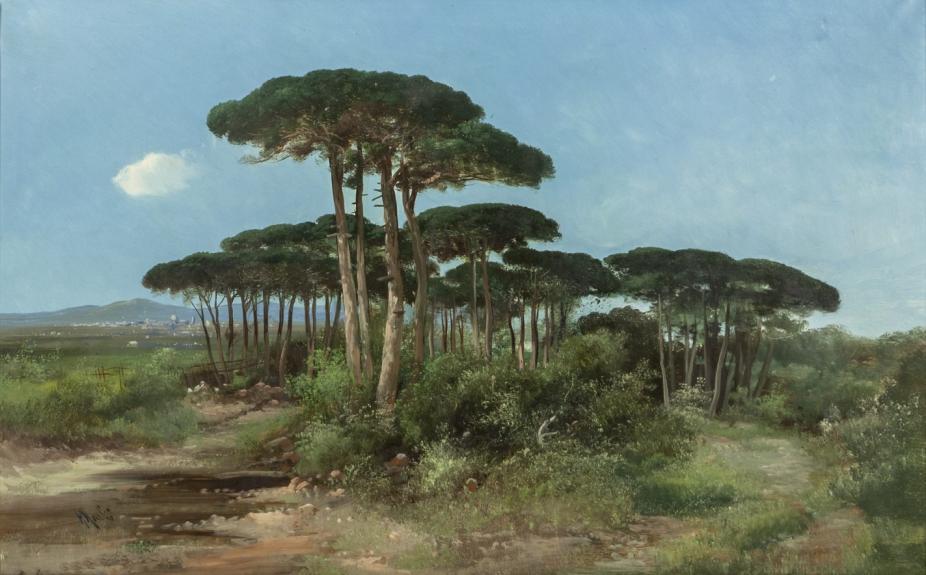 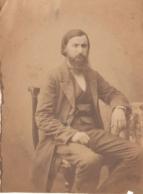 MARKÓ ANDRÁS
Magyar festő, 1824, Bécs - 1895, Viareggio
A második fiú Markó András (1824–1895) Bécsben született. Apja, id. Markó Károly (1791-1860) tanítványa, de gyenge tehetségű követője volt.
 Főként Bécsben dolgozott. Számos képe ma is apja műveként kerül forgalomba.
Nevezetes művei:  Jézus Pétert az egyház fejévé teszi; Vízhordó lányok c. festményei. Első festményeit Pesten állította ki, járt Magyarországon is, de idősebb korában már teljesen elfelejtett magyarul.
 András leánya, Katerina is festő lett; az ő munkásságát sajnos nem ismerjük.
Markó András: Táj szénégetőkkel, 1861, Olaj, fa, 42 x 53 cm
 Galleria Palatina (Palazzo Pitti), Firenze
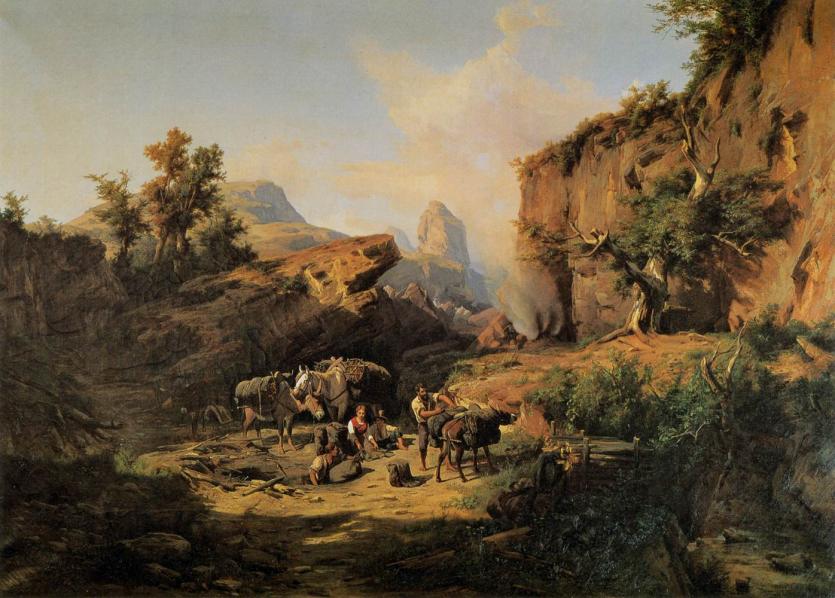 Markó András: Olasz táj vágtató lovakkal, 1871, Olaj, vászon 
104 x 138 cm, Magángyűjtemény
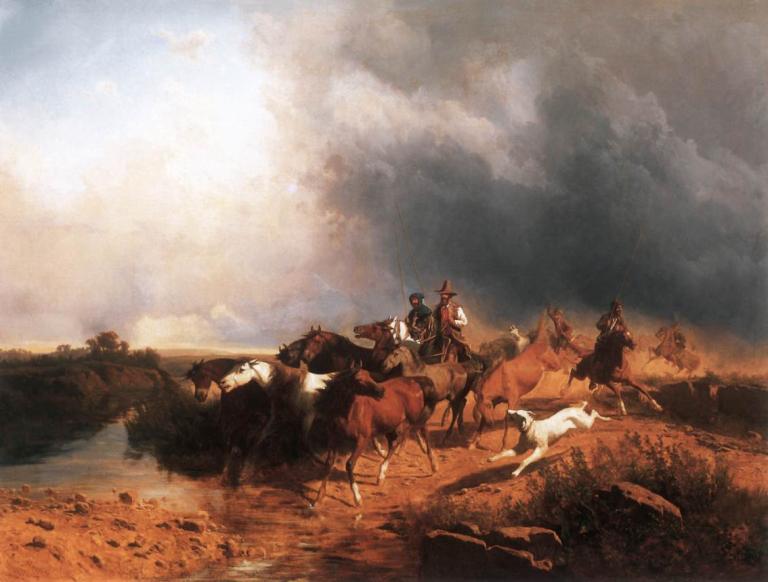 Markó András: Olasz táj vágtató lovakkal, 1871, Olaj, vászon 
104 x 138 cm, Magángyűjtemény
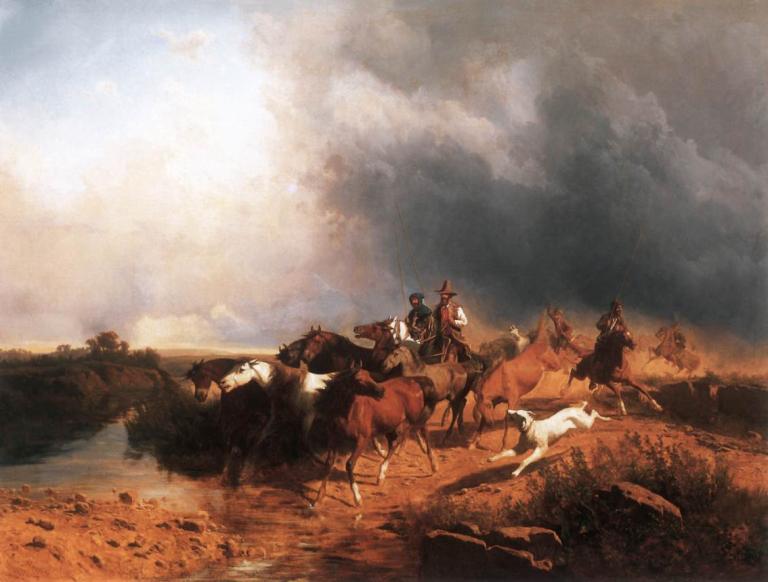 Markó András: Vízhordó lányok, 1877, olaj, vászon,102 x 142 
 (Jelezve: jobbra lent: And. Markó 1877)
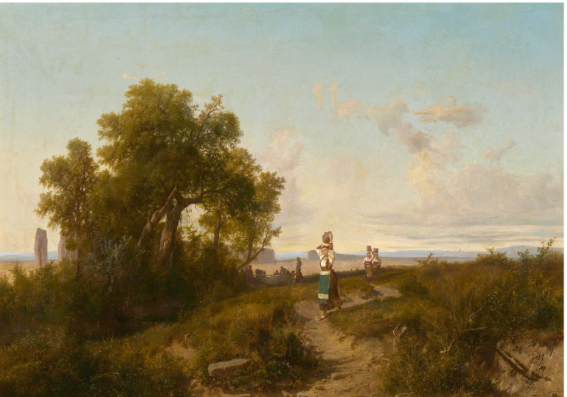 Markó András: Tájkép cigányokkal , olaj, vászon
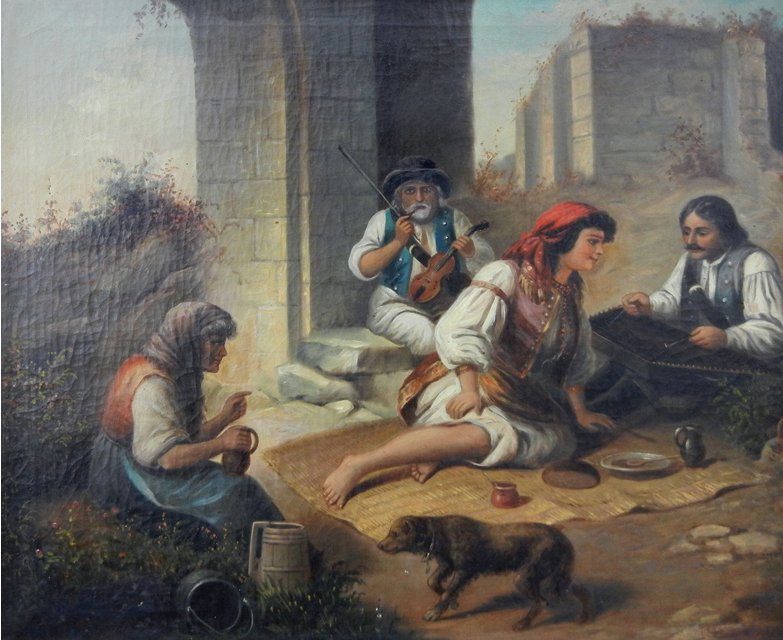 Markó András: Toszkán táj,  pihenő pásztorral, 1886, olaj, vászon 
 81 x 114,5 cm, Magántulajdon
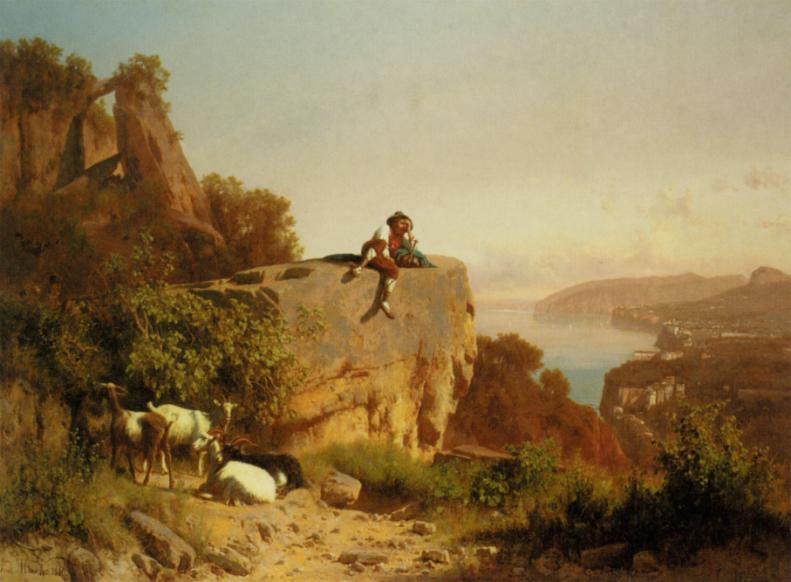 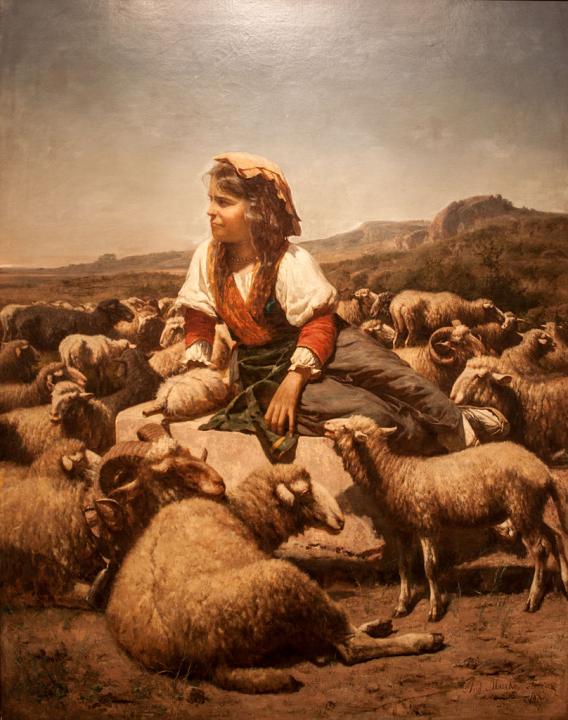 Markó András 
 Pásztorlányka
1887  
olaj vászon 
Magántulajdon
Markó András: Napsütötte olasz táj, kecskékkel, 1889Olaj, vászon, 44 x 65,5 cm, Magángyűjtemény
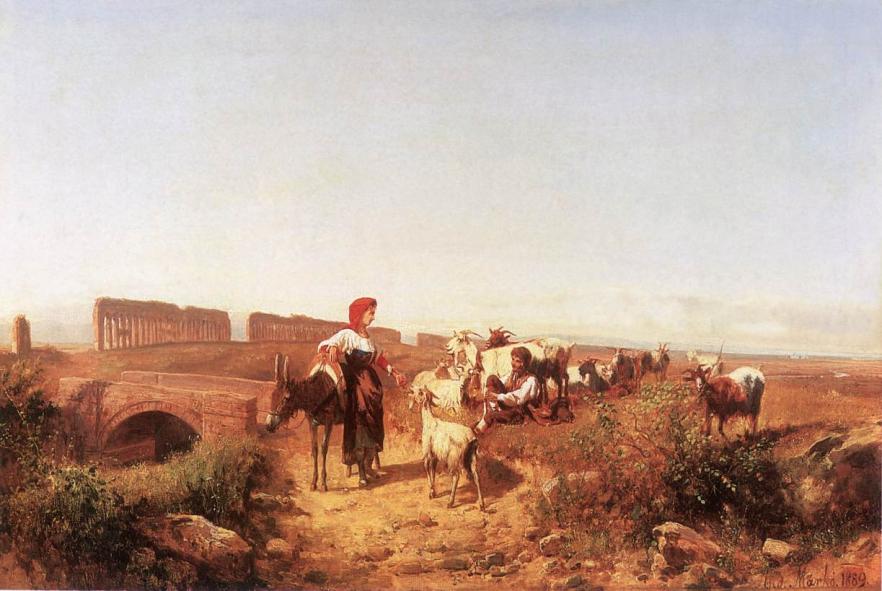 MARKÓ FERENC 
 ( 1832, Eisenstadt - 1874, Budapest)
Tájképfestő. Markó Károly (1791 - 1860) fia, apjának tanítványa és utánzója volt. 1853-tól Pesten élt. Számos tájképe van magántulajdonban és az MNG ben (Magyar táj, Eszményi táj, Cigány putri ). Műveit gyakran összetévesztik apja munkáival
Kezdetben édesapja oktatta, majd két évig tanult a firenzei Accademia delle Belle Artin.
 Itt figurális képeket és aktrajzokat készített.

 Mivel részt vett a Garibaldi-féle olasz szabadságharcban, bebörtönözték. 
Kénytelen volt elhagyni Olaszországot és 1853-ban Pestre költözött. Gyakran szerepelt a Pesti Műegylet és az Österreichische Kunstverein kiállításain, 1852-ben Firenzében apjával és testvéreivel közös tárlaton állította ki néhány festményét.  

A Magyar Nemzeti Galéria több művét is őrzi. 

Markó Ferenc tevékenysége alig két évtizedes magyarországi pályafutás után szomorúan ért véget. 
1873-ban a budai tébolyda „lakója” lett, s alig egy év múlva ott is halt meg.
Markó Ferenc:  Dinnyeszüret, 1852, Olaj, vászon, 64 x 93 cmMagángyűjtemény
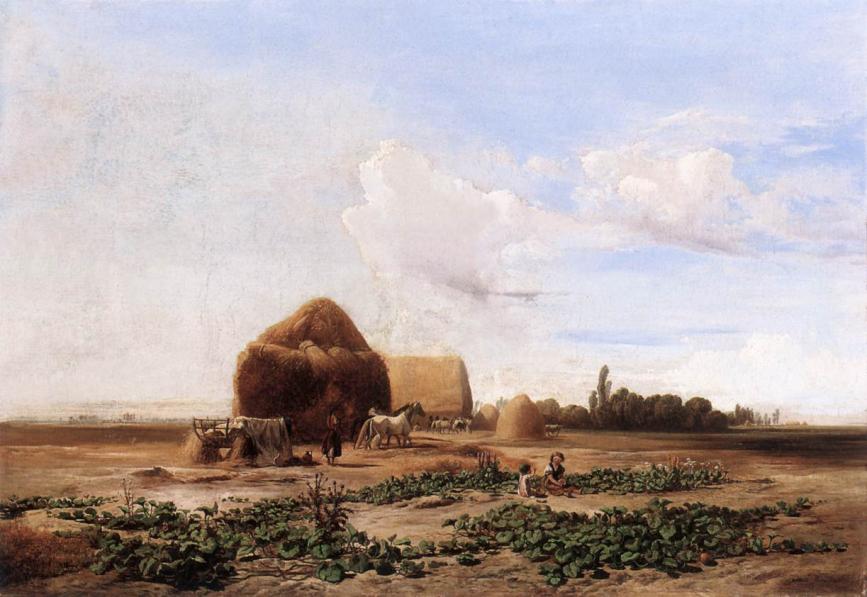 Markó Ferenc:  Az acsai Prónay-kastély, 1858, olaj, vászon, 58 × 107 cm Magyar Nemzeti Galéria, Budapest
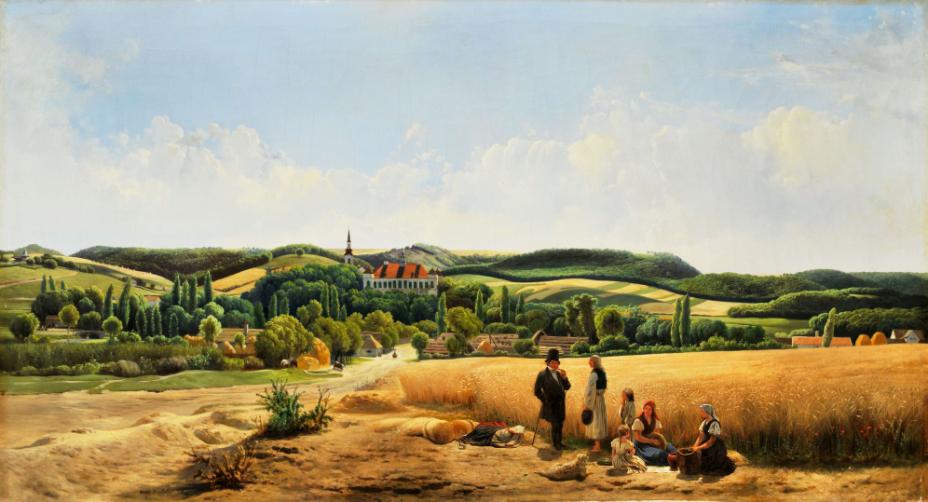 Markó Ferenc: Tiszai árvíz, 1862, olaj, vászon, 77 x 105 cm
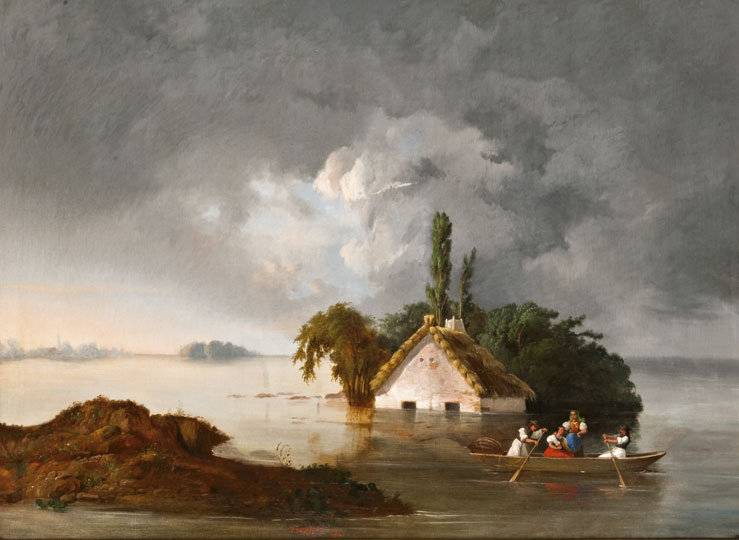 Markó Ferenc:  Vándorborbély, 1863, Olaj, karton, 32 x 40 cmMagángyűjtemény
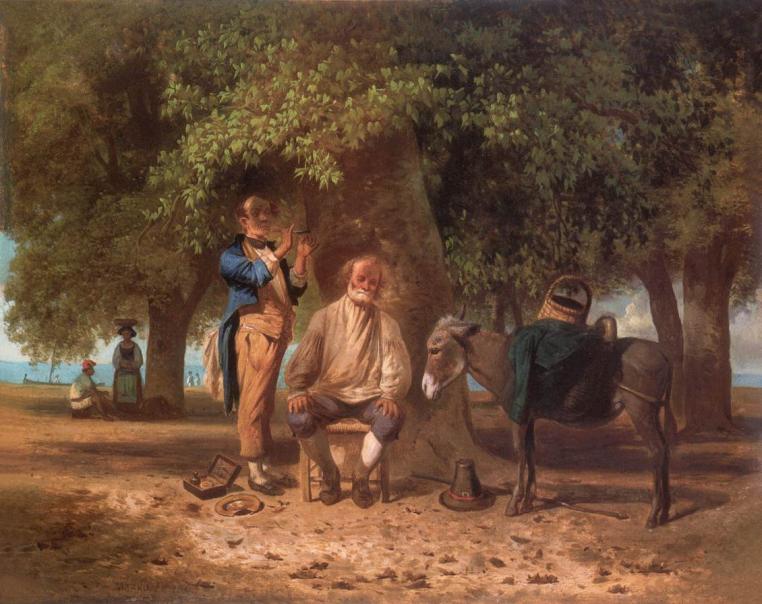 Markó Ferenc:  Nyár a mezőn, 1863, olaj,vászon, 25 × 31.5 cm
 Kovács Gábor Művészeti Alapítvány, Budapest
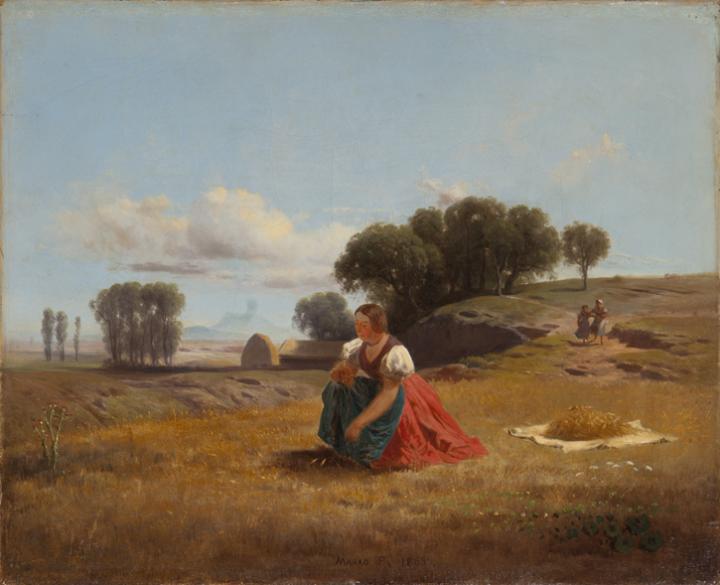 Markó Ferenc: Udvarlás, 1866, Olaj, vászon, 62 x 93,5 cmMagángyűjtemény
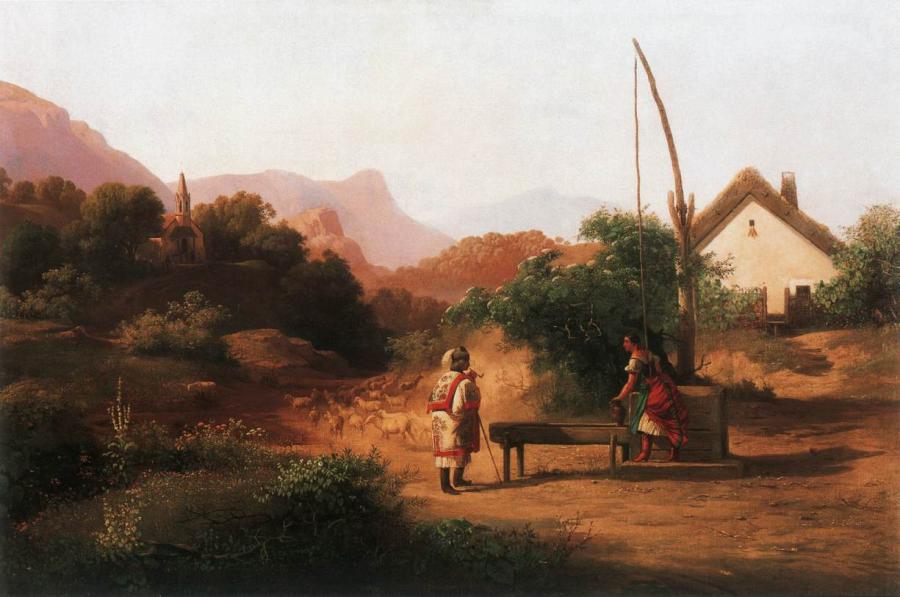 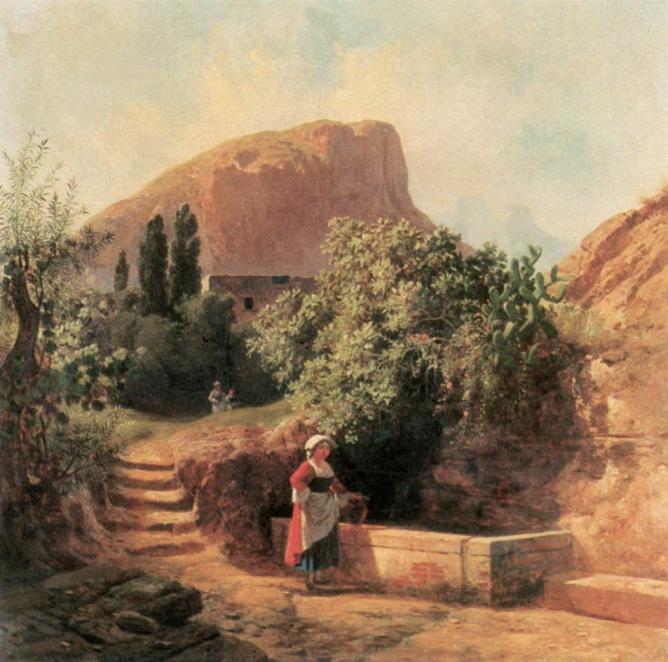 Markó Ferenc
 Olasz kert nőalakkal1863Olaj, vászon 
33,5 x 32 cmMagántulajdon
Markó Ferenc:  Hegyvidéki táj zergékkel , 1866, olaj, vászon, 80 x 98 cm
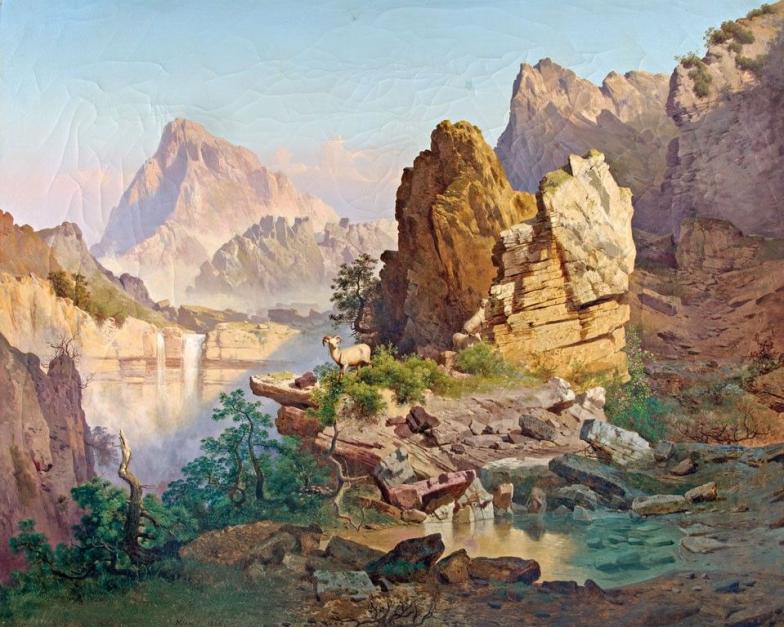 Markó Ferenc: Vályogvetők, 1870, olaj, vászon, 44x 52 cm
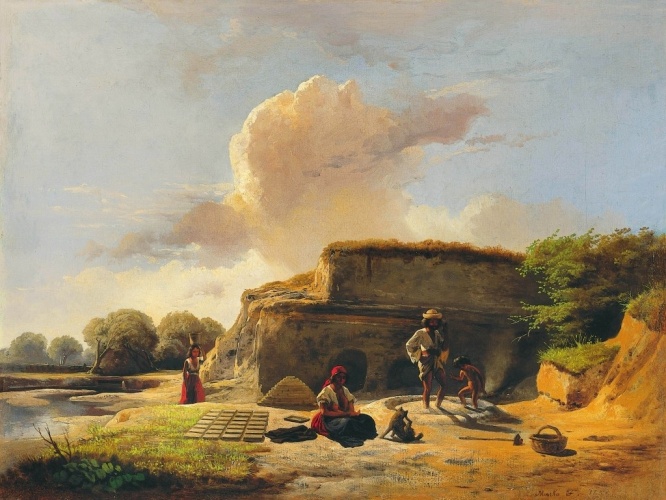 Markó Ferenc:  Magyar táj, 1865 olaj, vászon, 32 × 40,5 cm
 Magyar Nemzeti Galéria, Budapest
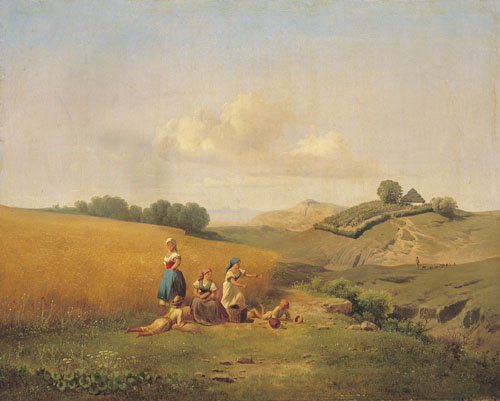 Markó Katalin 
 Kismarton, 1831 – Firenze, 1865
Apjától tanult festeni. Firenzében élt, majd Villa l'Appeggiben.
 Orsini Fülöp gróf felesége lett. 
Markó Katalin (Kismarton, 1833. máj. 9. – Firenze, Olaszo., 1865): festő. ~ Károly (1791 – 1860) leánya és tanítványaként fivéreihez hasonlóan, apja modorában festette tájképeit.
1831-ben Kismartonban születtek az ikerlányok, Katalin és Julianna. Julianna gyermekkorában meghalt, Katalin is csak 34 évet élt meg, de egyetlen ismert festménye alapján nyugodtan kijelenthetjük, hogy kiváló tehetségű művész volt. 

Katalin 1831. május 9-én vagy 11-én született Kismartonban és 1865-ben halt meg Firenzében. Ő volt Markó Károly legkedvesebb gyermeke, halálos ágyánál is ő volt mellette. Katalin segédként dolgozott édesapja műtermében, így a keze-nyomát valószínűleg Markó Károly több festményén is fellelhetjük. 
 Életrajzáról nagyon keveset tudunk, magyarul valószínűleg nem beszélt, apja vele is németül levelezett. 
Munkái közül egynek (Tájék a Maremmenekből) csak a címét ismerjük, és azt tudjuk róla, hogy ifj. Markó Károly 1868 júniusában Telepy Károly közvetítésével eladta azt a Pesti Műegyletnek.  
Eszményi táj című olajképe, a  Magyar Nemzeti Galéria
 tulajdona.
Markó  Katalin:  Eszményi táj,  1863 körül, olaj, vászon,66 × 95,5 cm Magyar Nemzeti Galéria, Budapest
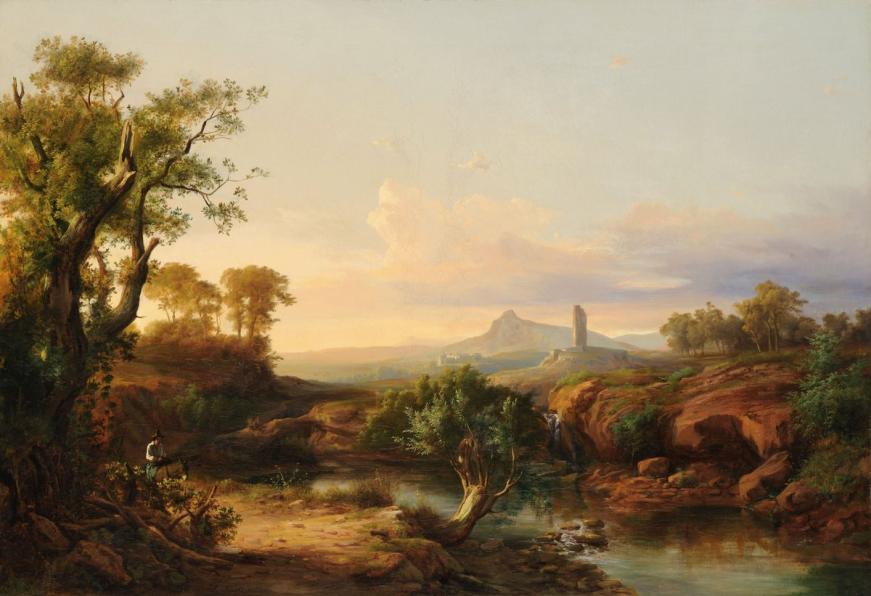 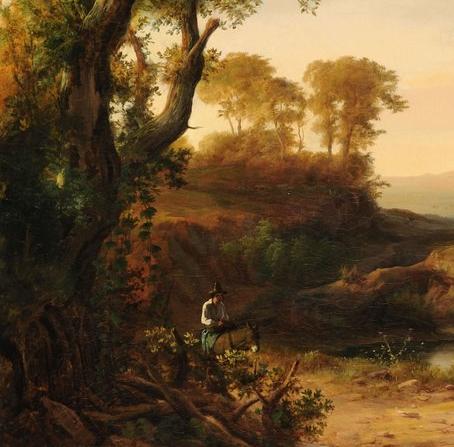 Markó  Katalin  Eszményi táj
 (részlet)
 1863 körül 
 olaj, vászon 
66 × 95,5 cm Magyar Nemzeti Galéria, Budapest
Markó  Katalin:  Eszményi táj, (részlet), 1863 körül, olaj, vászon 
66 × 95,5 cm, Magyar Nemzeti Galéria, Budapest
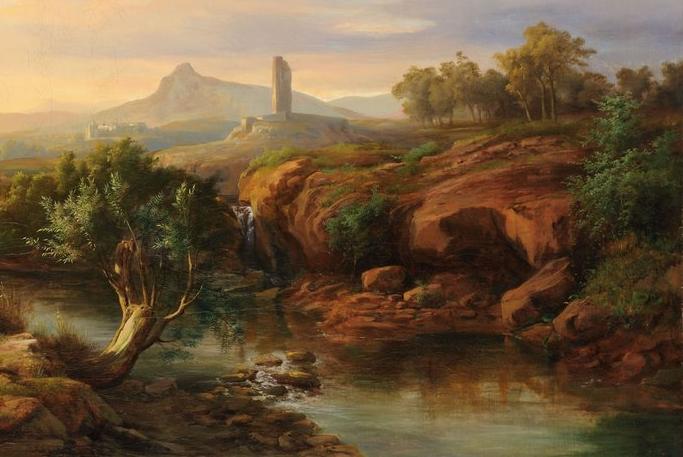 MARKÓ BARBERINA 
 Pisa, 1840-1864?
Betegsége miatt id. Markó Károly kisebb méretű képein az alakokat legkisebb lánya, a Pisában született Barberina festette meg. Barberina önálló műveket is készített, ezeket később bátyja, Károly Oroszországba vitte magával, és nem is kerültek vissza Itáliába. Mára sajnos egyetlenegy művet sem ismerünk Barberinától, és életéről is mindössze annyit tudunk, hogy korán, huszonnégy évesen halt meg.
ARTMAGAZIN ONLINE 

2016-10-02
82. lapszám - 8-15 oldal

Fehér Ildikó 


MARKÓ FIÚK, MARKÓ LÁNYOK
FIRENZE ELFELEDETT MARKÓI | I. RÉSZ
https://www.artmagazin.hu/articles/archivum/5e28237f1233920ff7aae95d15860ad7